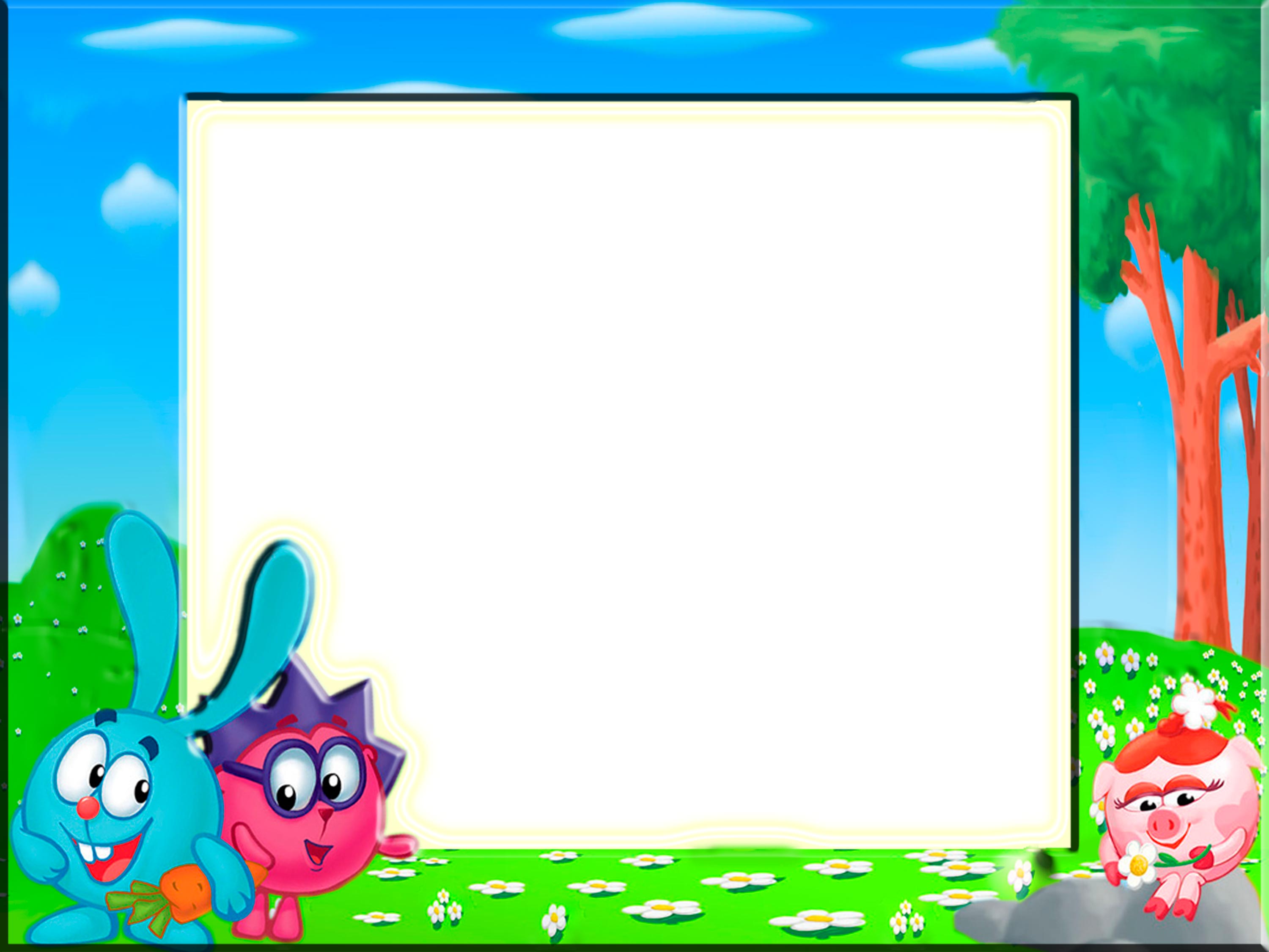 МБДОУ Пильнинский детский сад №3 «Буратино»

Проект 
«Правильное и здоровое питание»
(СТАРШАЯ ГРУППА)

Руководитель проекта:
 воспитатель 1 категории
Чарыгина Е.А.
Рассказал проект  Юра Тарлыков
2018год
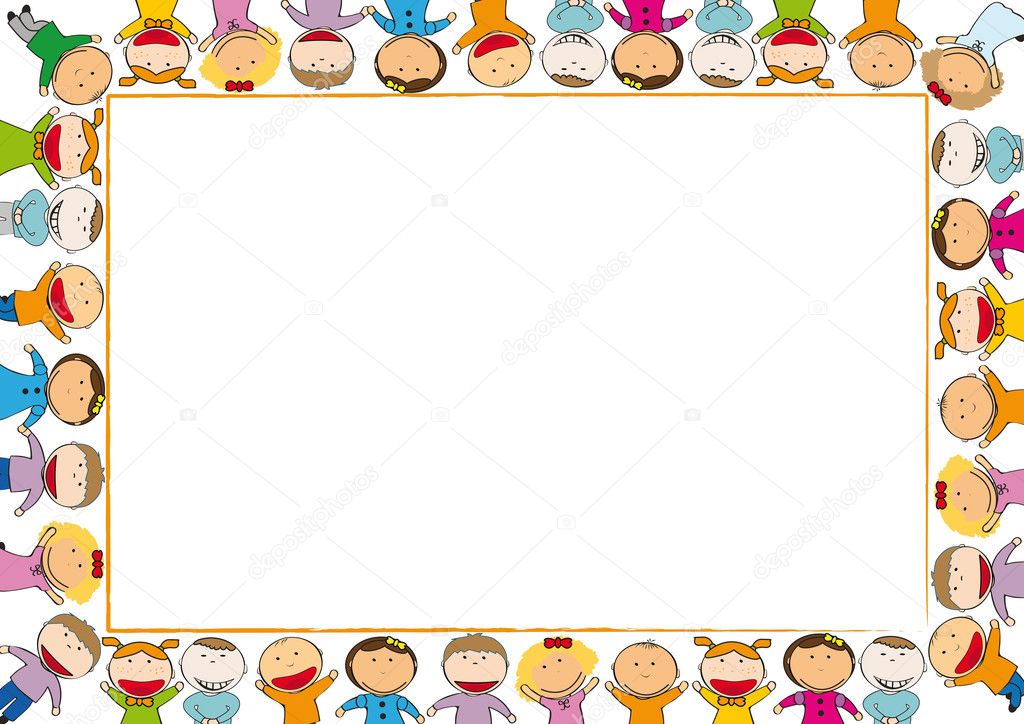 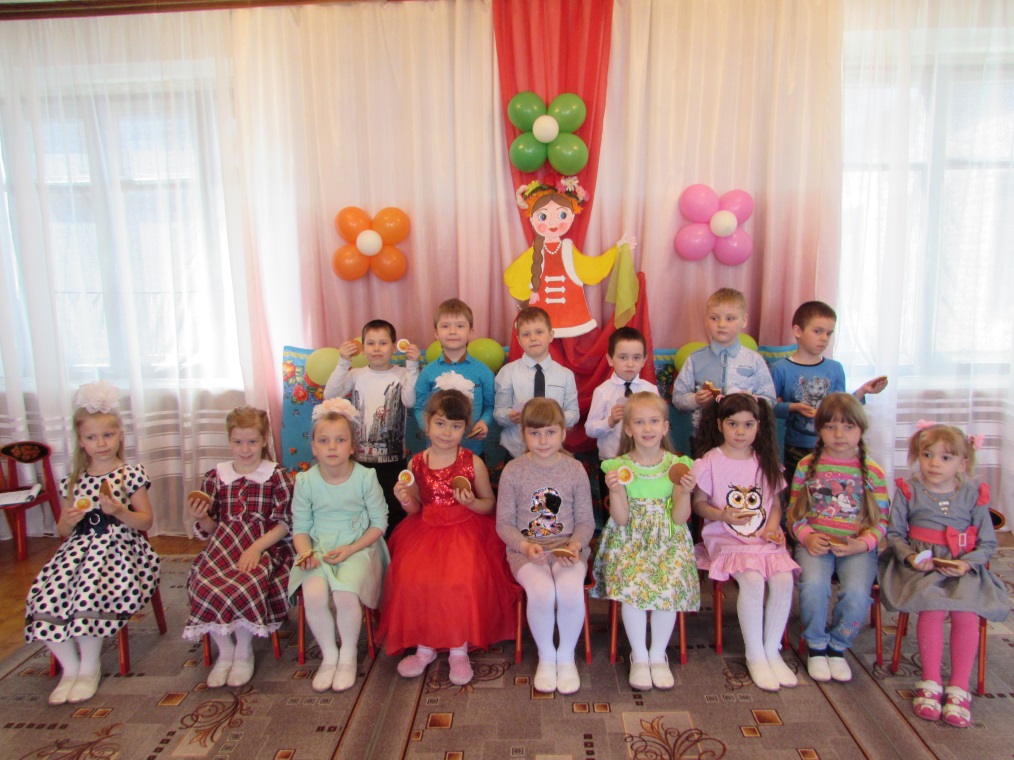 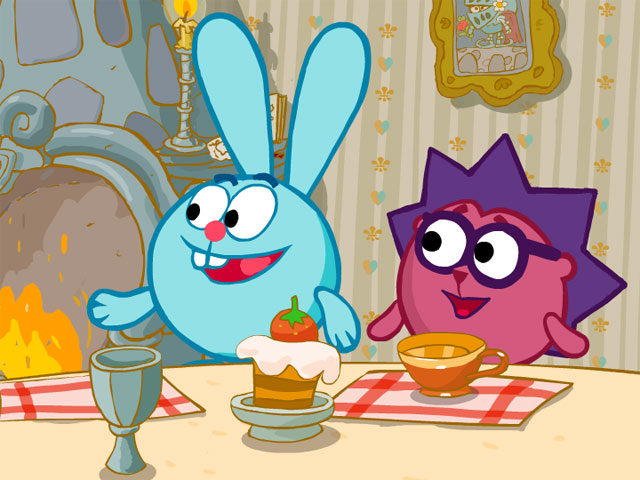 Актуальность :
Однажды к нам в старшую группу пришли в гости герои мультфильма «Смешарики» – Крош и Ёжик. Они жаловались ,что стали часто болеть. Мы их спросили: делают ли они зарядку, чистят зубы, закаляются, занимаются спортом? Смешарики ответили, что всё это они делают. Тогда мы спросили их , что они едят? И Смешарики ответили, что любят конфеты и печенье. Мы сказали Смешарикам, что нужно питаться правильно и тогда болеть они не будут.
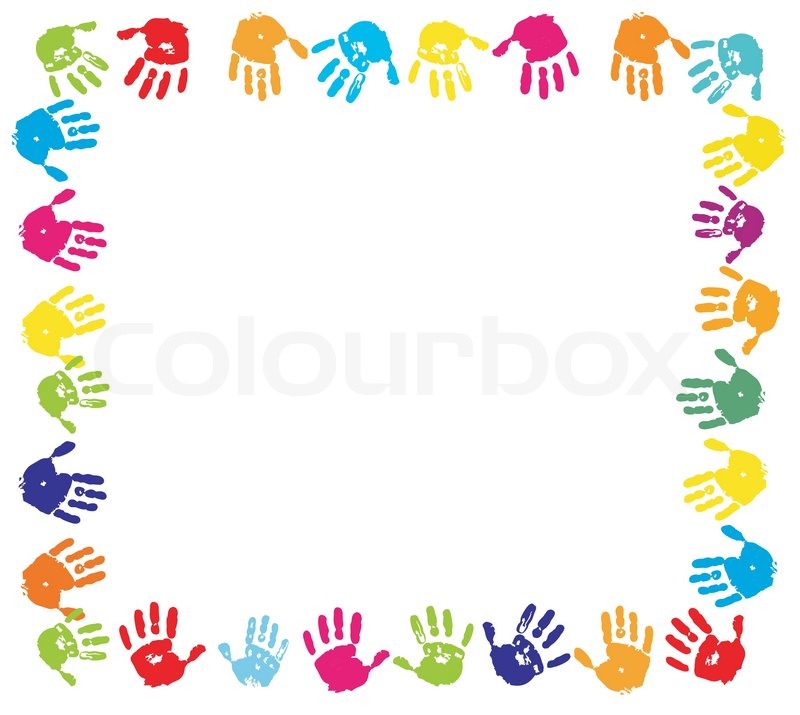 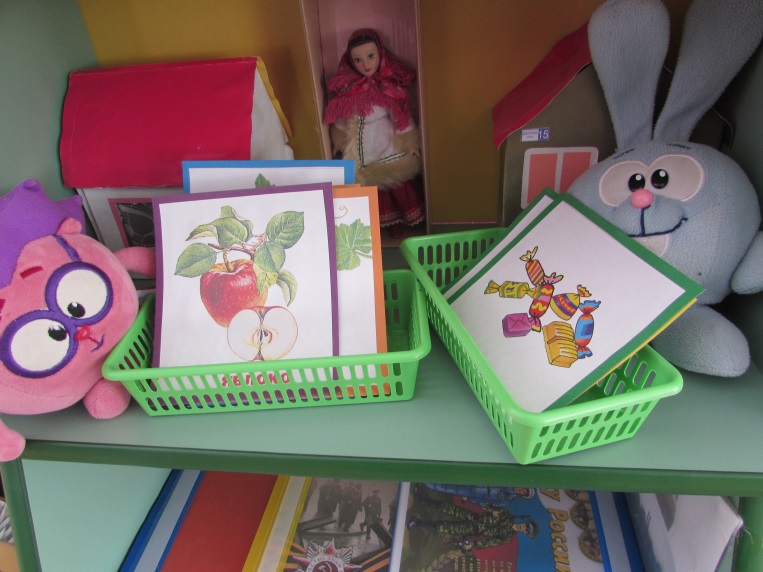 Мы пригласили Смешариков поучаствовать в проекте «Правильное и здоровое питание». 
Цель проекта:
 научить любимых героев мультфильма правильно питаться
Задачи: 
Помочь Смешарикам запомнить какую еду и как нужно есть
Показать Смешарикам пример, как мы всё съедаем, что дают в детском саду
Рассказать им о правилах здорового питания
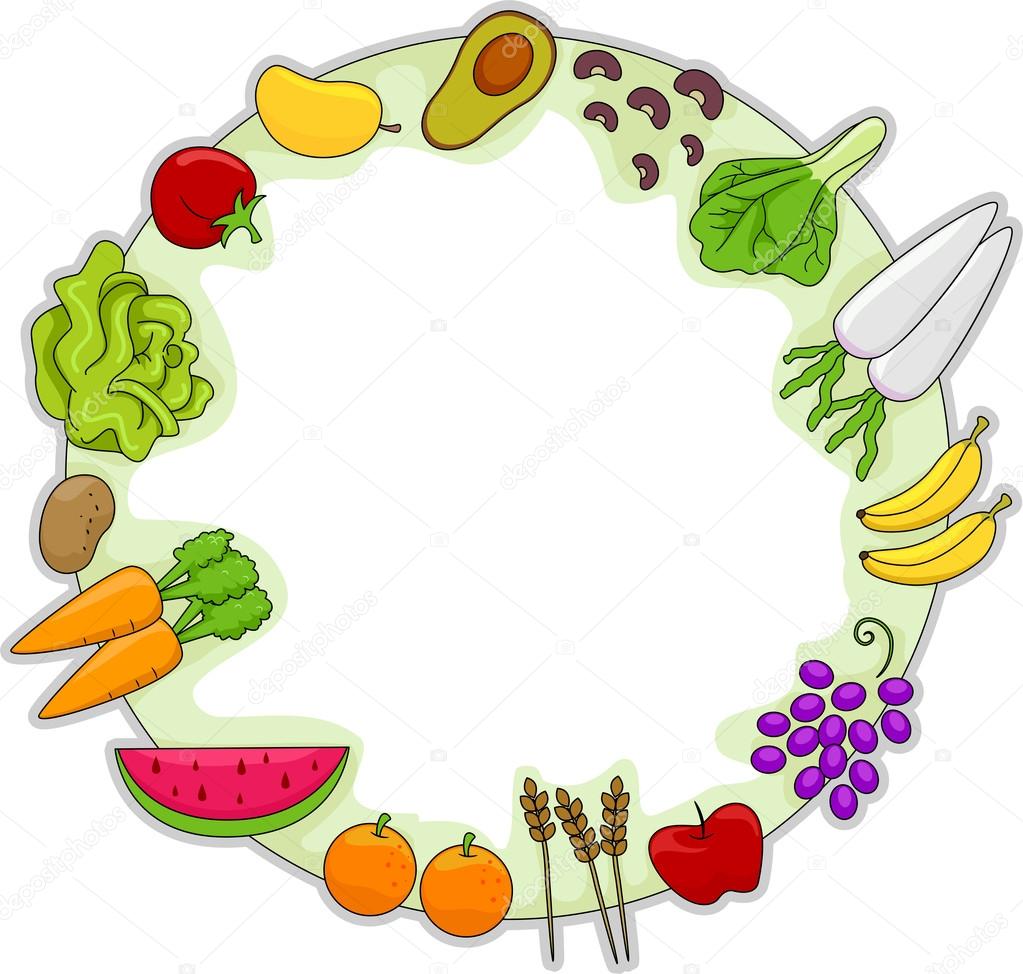 Этапы проекта:
Смешарики , Крош и Ёжик , сказали нам , что погостят у нас неделю. За это время мы рассказали им :
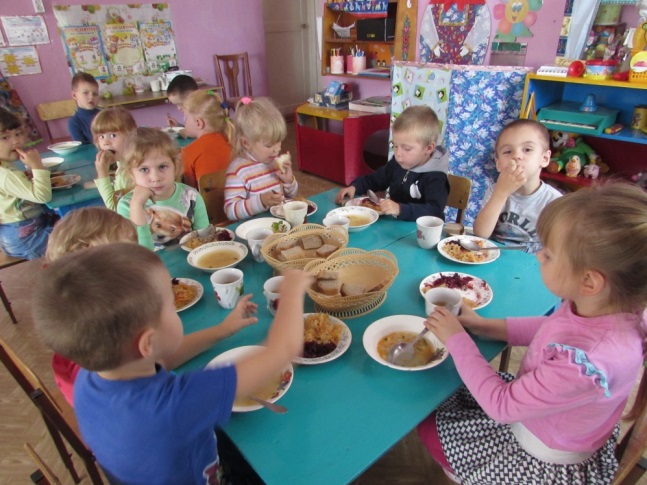 О режиме питания, что есть нужно в одно и тоже время  пять раз в день.
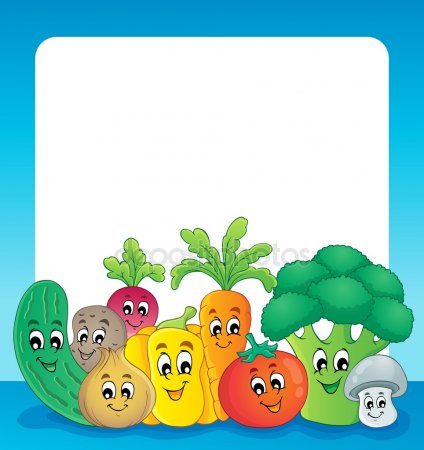 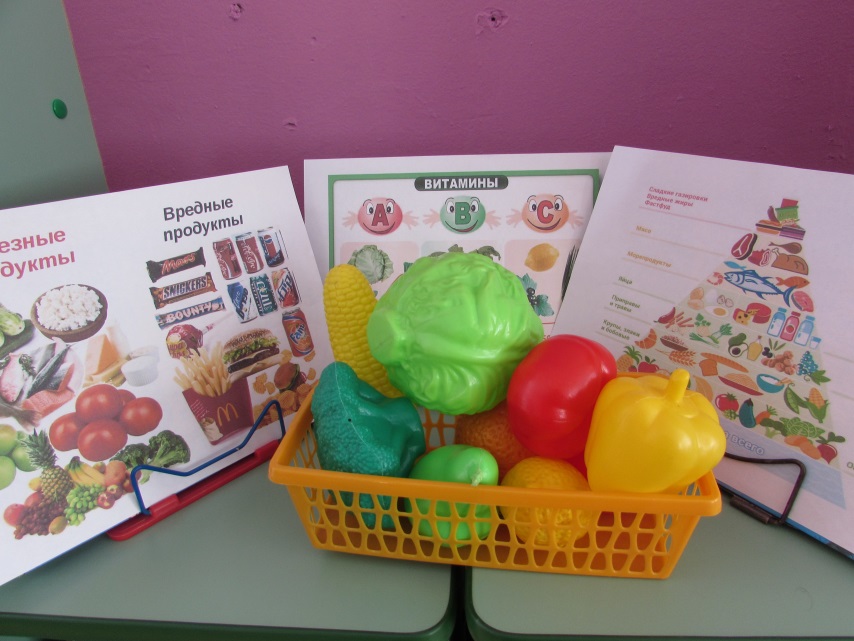 Рассказали о витаминах , которые есть в овощах и фруктах.
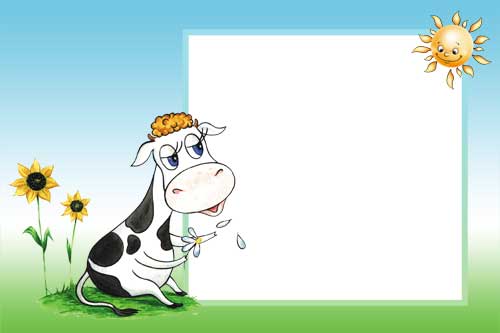 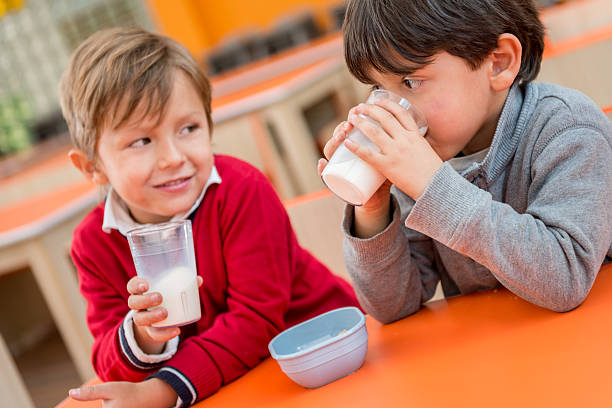 О пользе молочных продуктов.
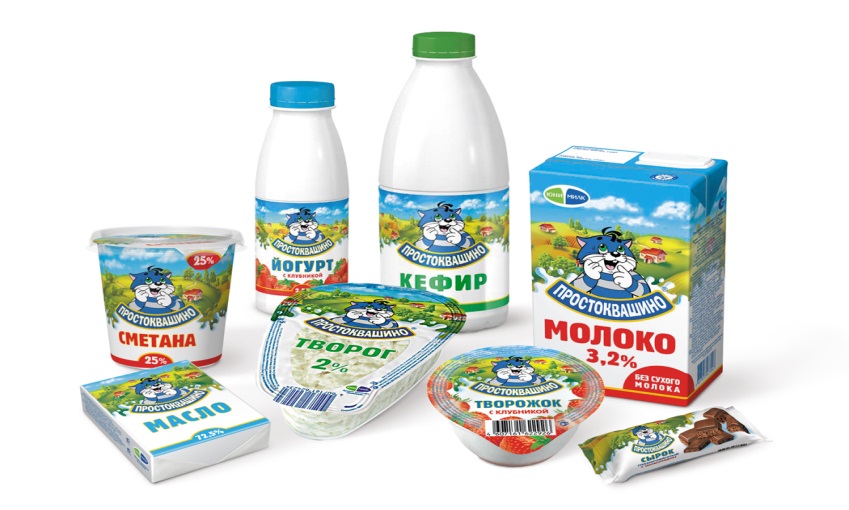 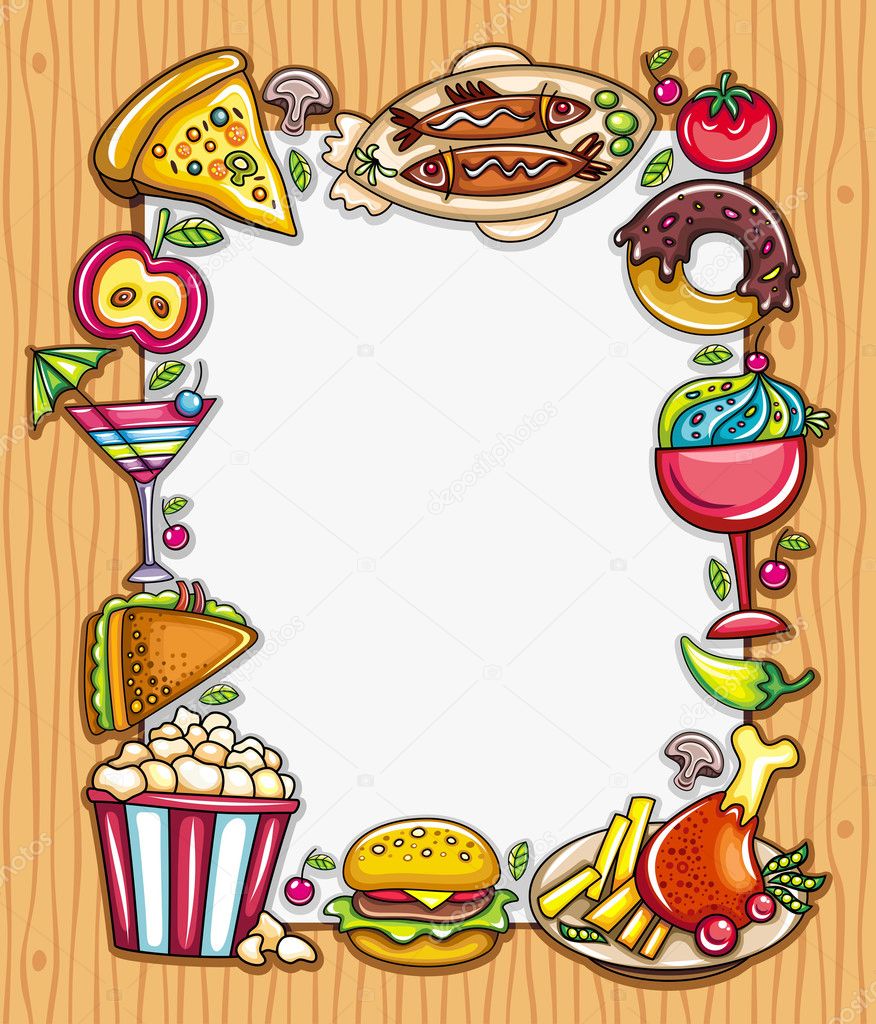 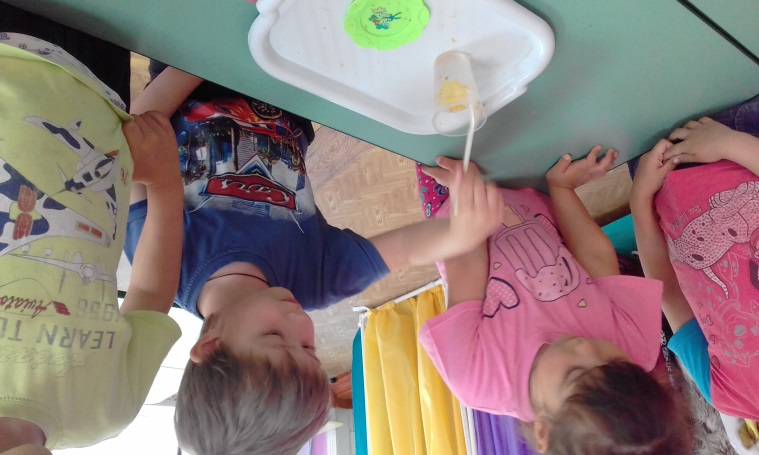 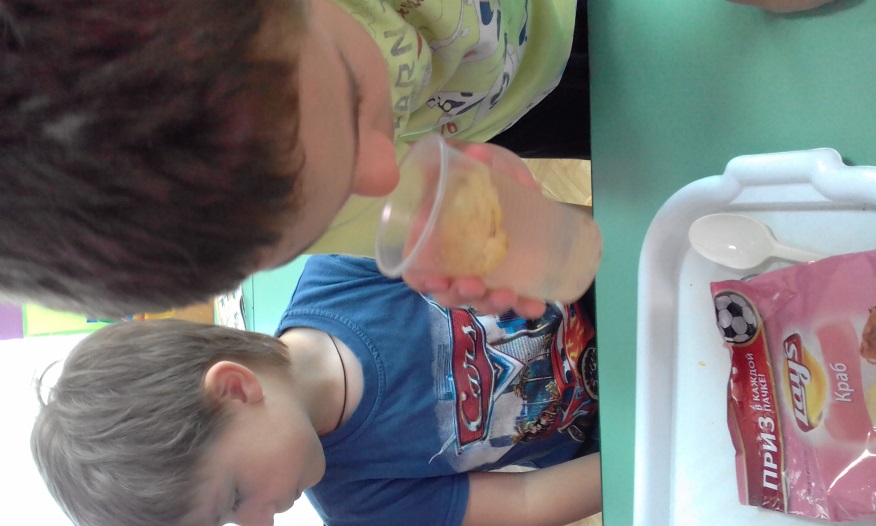 Провели опыты с продуктами и выяснили , что вкусно не всегда полезно.
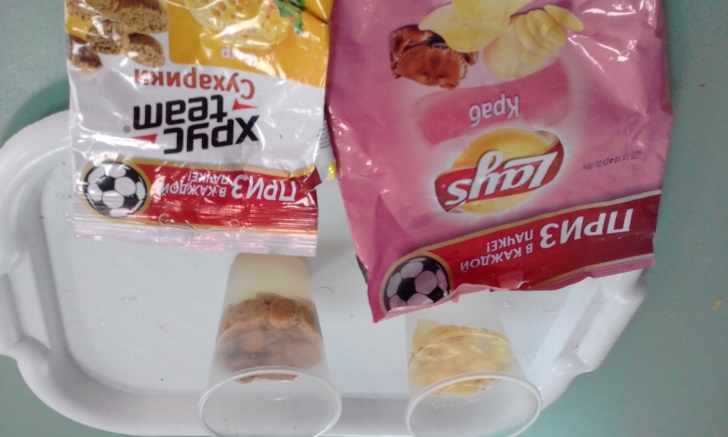 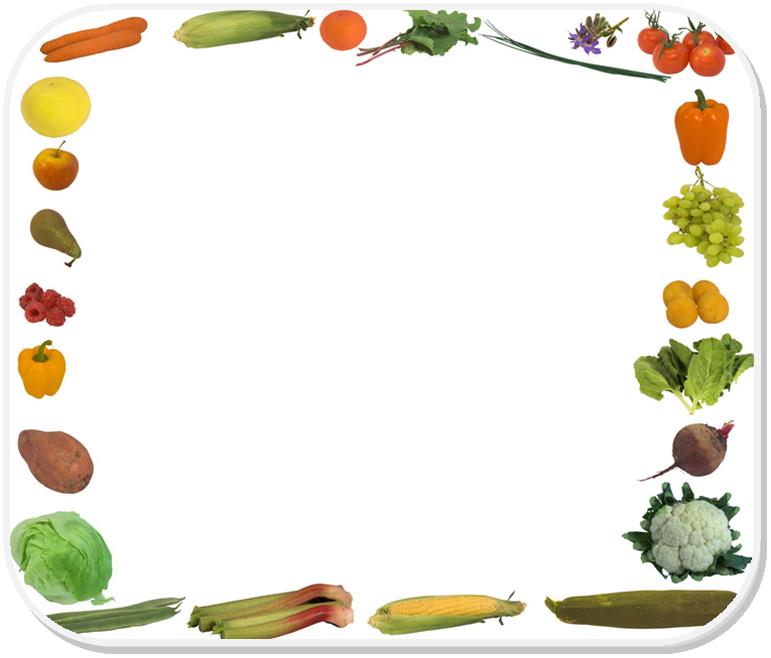 Сделали аппликацию «Чудо – дерево»- распределяли продукты на полезные (на дереве) и неполезные (в корзине).
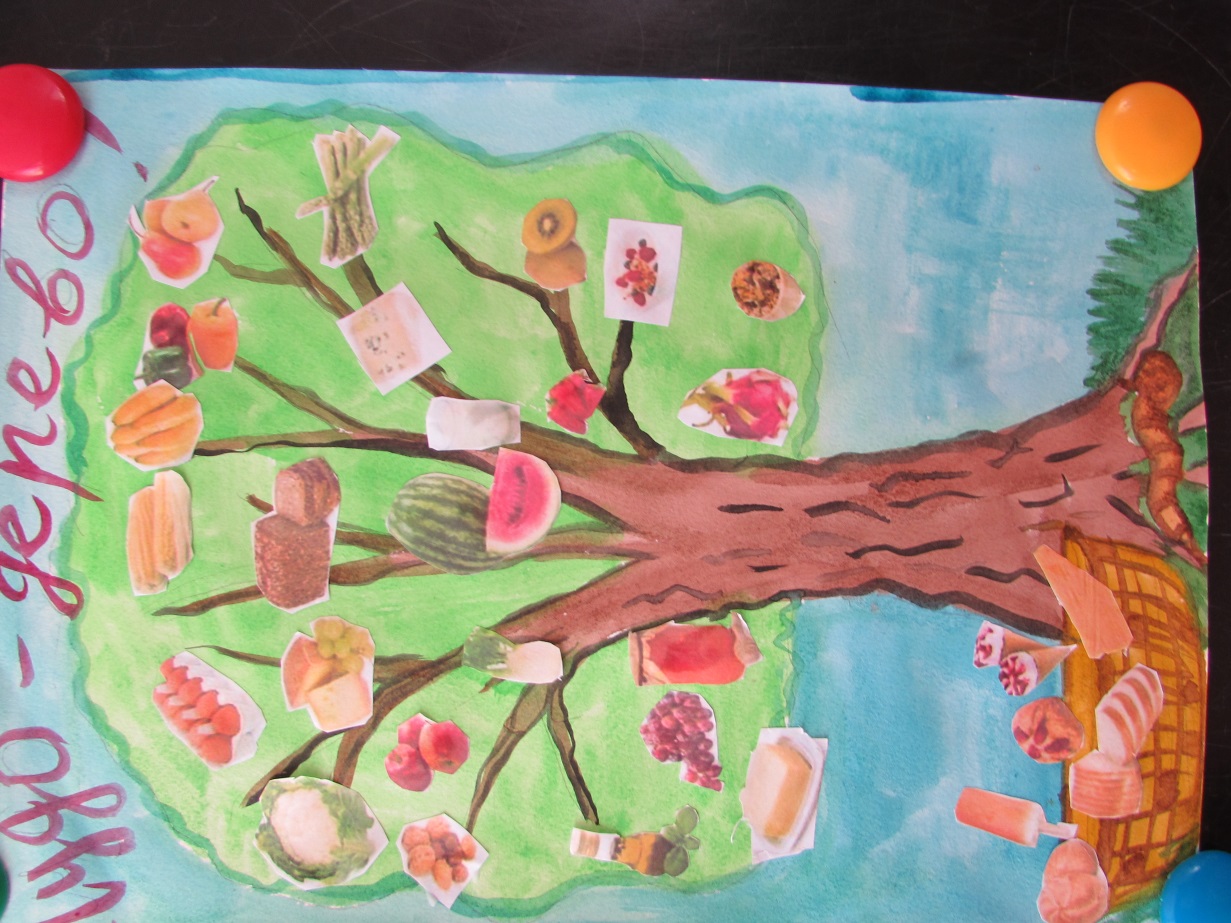 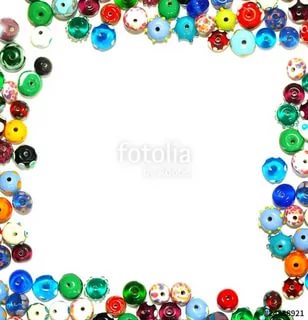 А ещё у нас был КВН « Здоровое питание- отличное настроение». У нас была команда девочек «Яблочки» и мальчиков «Морковки». На КВНе мы отгадывали загадки, варили суп и кашу, называли правила здорового питания, выбирали в магазине правильные продукты.
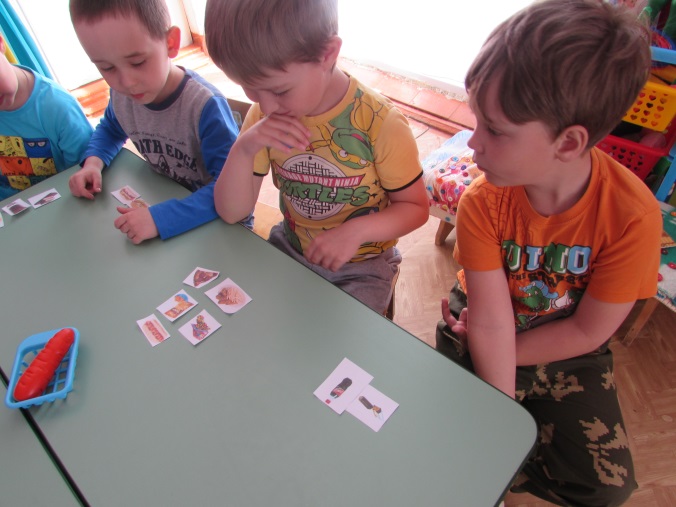 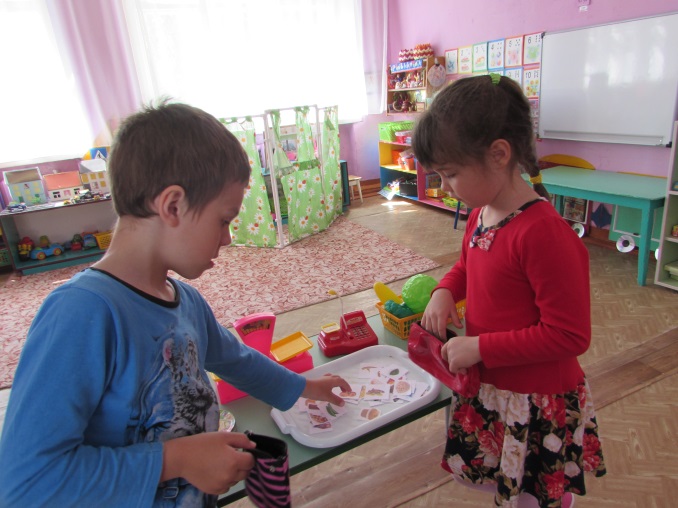 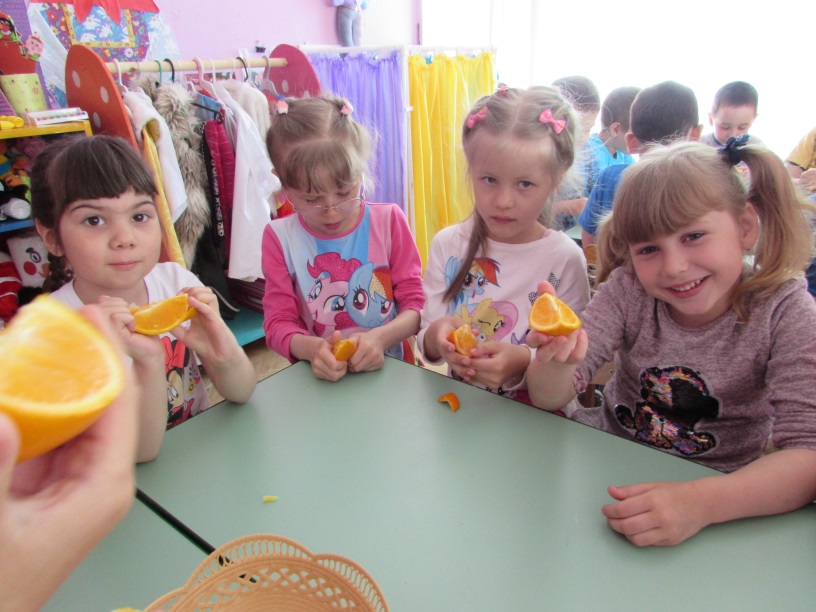 Победила дружба! А потом нас угостили вкусными и полезными апельсинами.
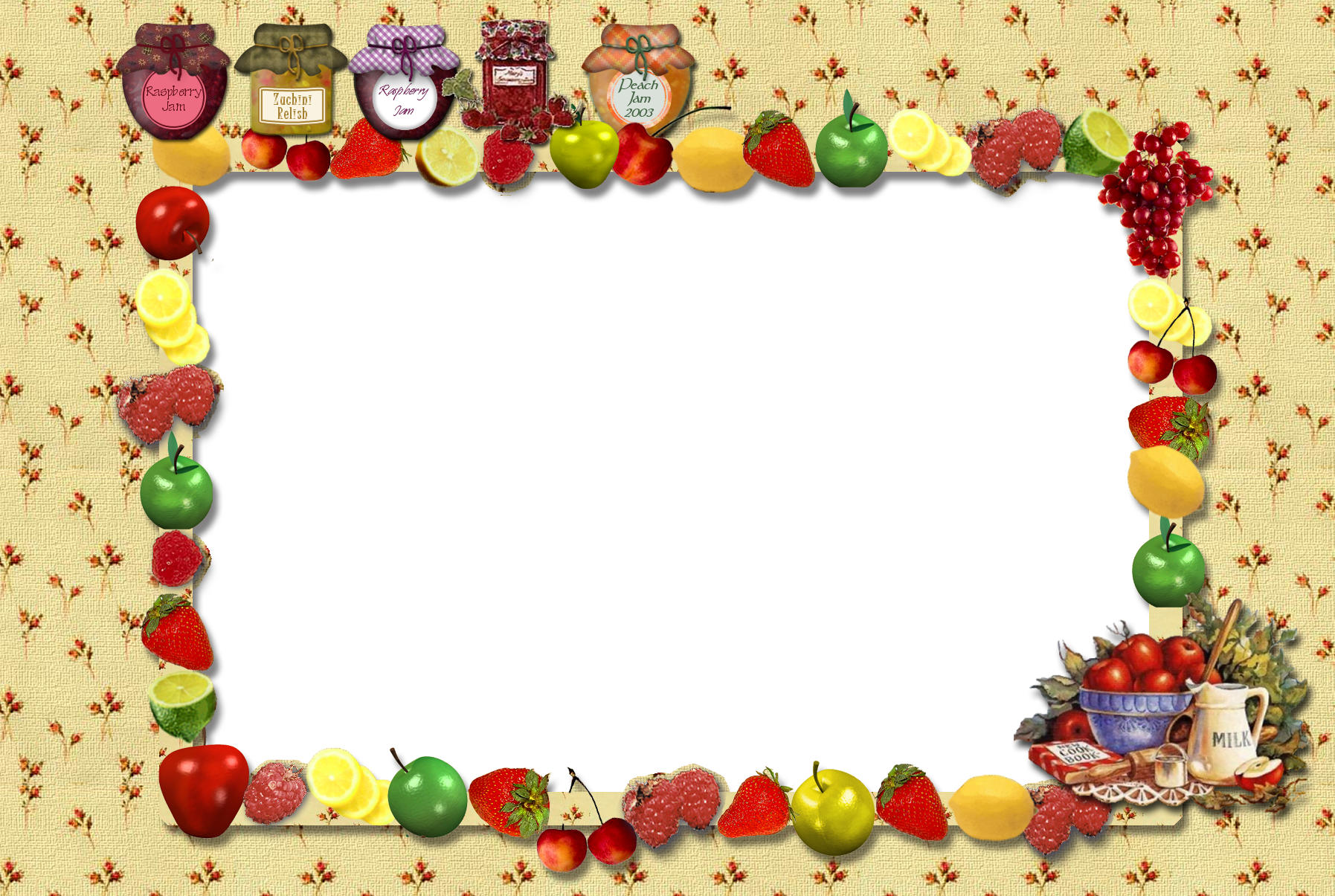 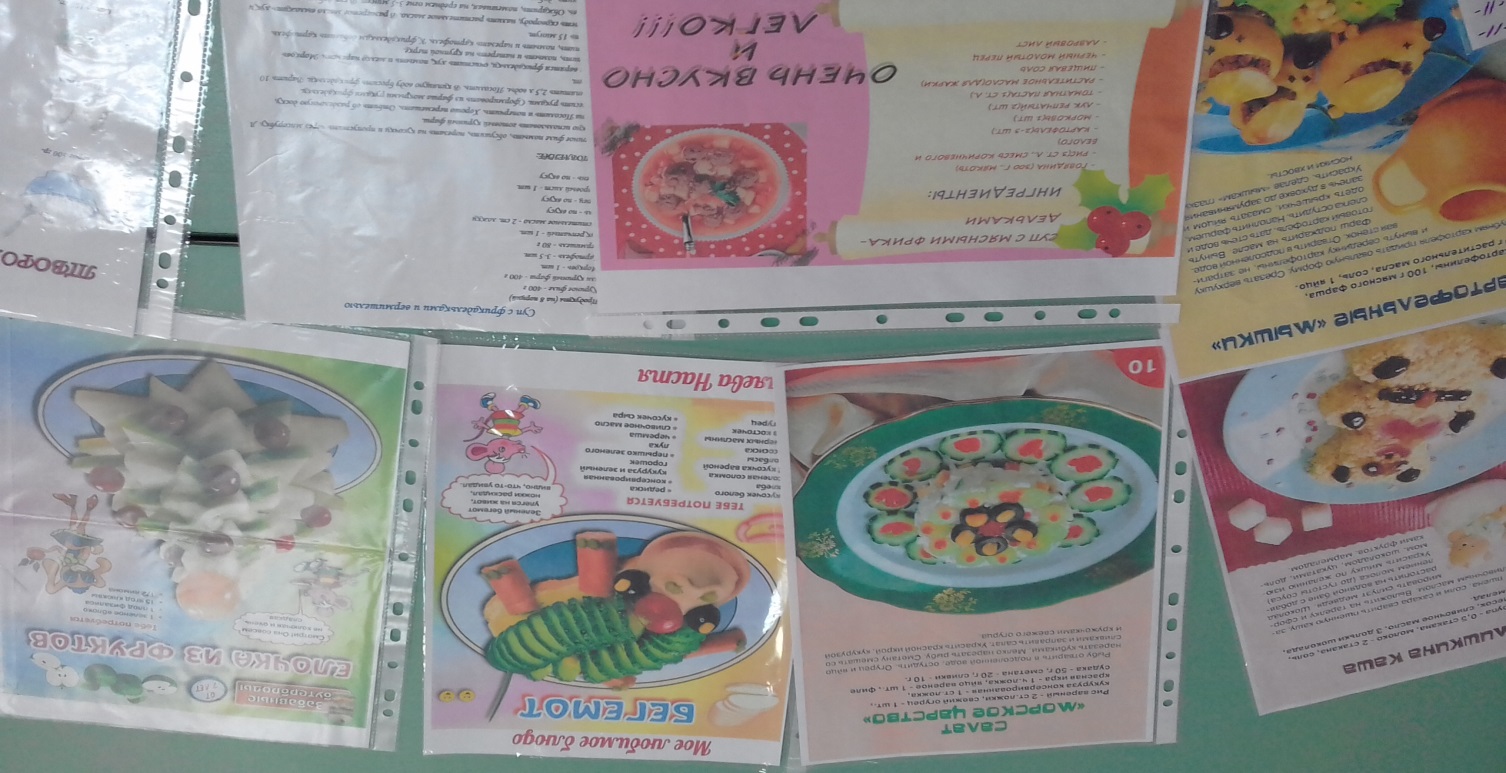 Мы решили рассказать Смешарикам  о своих любимых блюдах и попросили родителей оформить рецепты. А Елена Алексеевна сделала альбом «Семейные рецепты правильного питания» и мы подарили его Смешарикам.
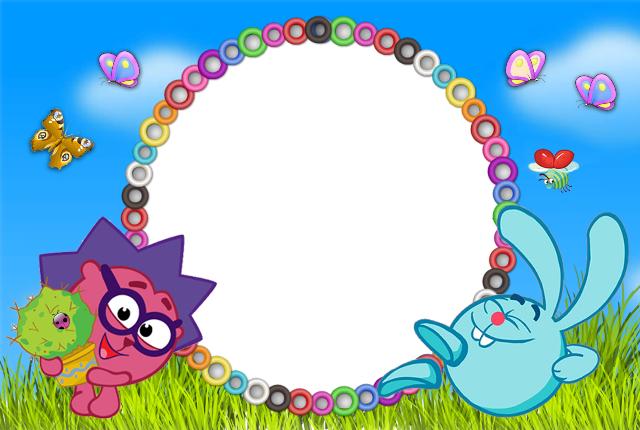 Крош и Ёжик узнали очень много о правильном питании. Они обещали нам , что будут теперь правильно питаться и соблюдать режим питания.